Факультет соціології та управління ЗНУ 	Кафедра соціальної філософії та управління
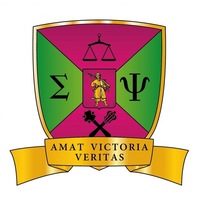 Професійний відбір в соціальній сфері
м. Запоріжжя, вул. 	Лепіка, 33, ауд. 315		Тел.: (061) 228-75-73
Центр незалежних соціологічних досліджень ЗНУ
Факультет соціології та управління	 Кафедра соціальної філософії та управління
Мета та завдання курсу:
МЕТА :  Сформувати чіткі теоретичні уявлення та загальні засади практичних навичок щодо застосування засобів професійного відбору,  які використовуються в організаціях та установах соціальної сфери
ЗАВДАННЯ:- - розглянути історичні аспекти становлення професійного відбору;  
-  розкрити складові процесу професійного відбору
- проаналізувати основні методи професійного відбору  персоналу у соціальній сфері
м. Запоріжжя, вул. 	Лепіка, 33, ауд. 315		
Тел.: (061) 228-75-73
Центр незалежних соціологічних досліджень ЗНУ
Факультет соціології та управління	 Кафедра соціальної філософії та управління
ПРОФЕСІЙНА ДІАГНОСТИКА
Профдіагностика як галузь психодіагностичної діяльності. Психологічний діагноз та прогноз. Профдіагностичні методи та методики, загальна характеристика. 
Візуальна психодіагностика: основні прийоми та методи. 
Професійно-етичні нормативи у професійній діагностиці персоналу соціальної сфери.
м. Запоріжжя, вул. 	Лепіка, 33, ауд. 315		
Тел.: (061) 228-75-73
Центр незалежних соціологічних досліджень ЗНУ
Факультет соціології та управління	 Кафедра соціальної філософії та управління
ПРОФЕСІЙНИЙ ВІДБІР

Професійний відбір як процес.
 Професійний відбір та професійний набір. 
Фактори ефективної організації професійного відбору персоналу в організаціях та установах соціальної сфери. 
Етапи комплексного відбору персоналу. 
Попередній відбір персоналу. Аналіз резюме. Запрошення претендентів. Діагностування . Співбесіда.
м. Запоріжжя, вул. 	Лепіка, 33, ауд. 315		
Тел.: (061) 228-75-73
Центр незалежних соціологічних досліджень ЗНУ
Факультет соціології та управління	 Кафедра соціальної філософії та управління
ПРОВЕДЕННЯ СПІВБЕСІДИ З ПРЕТЕНДЕНТАМИ

Співбесіда, інтерв’ю як методи професійної діагностики персоналу. 
Основні етапи співбесіди. Психологічні прийоми діагностики претендентів. Тактичні прийоми, успіхи та помилки у  проведенні співбесіди.
м. Запоріжжя, вул. 	Лепіка, 33, ауд. 315		
Тел.: (061) 228-75-73
Центр незалежних соціологічних досліджень ЗНУ
Факультет соціології та управління	 Кафедра соціальної філософії та управління
Основні форми навчальної діяльності:лекції, практичні заняттятренінги
м. Запоріжжя, вул. 	Лепіка, 33, ауд. 315		                E-mail: kfsu@yandex.ru
Тел.: (061) 228-75-73
Центр незалежних соціологічних досліджень ЗНУ
Факультет соціології та управління	Кафедра соціальної філософії та управління ЗНУ
ПЛІДНОЇ РОБОТИ!

ВАШІ ЗАПИТАННЯ, ЗАУВАЖЕННЯ, КОМЕНТАРІ!
м. Запоріжжя, вул. 	Лепіка, 33, ауд. 315		
Тел.: (061) 228-75-73